Hvad skal der til at for en brand opstår? Brandtrekanten
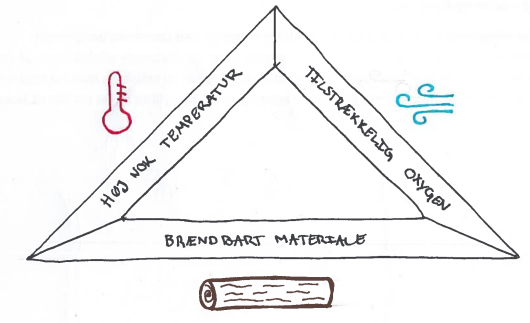 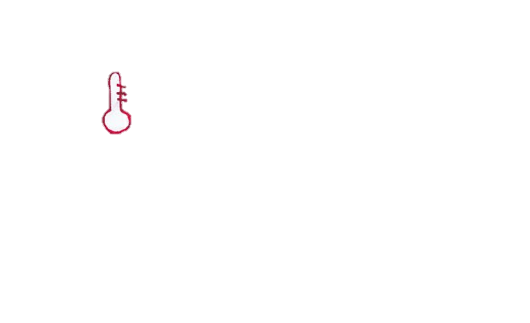 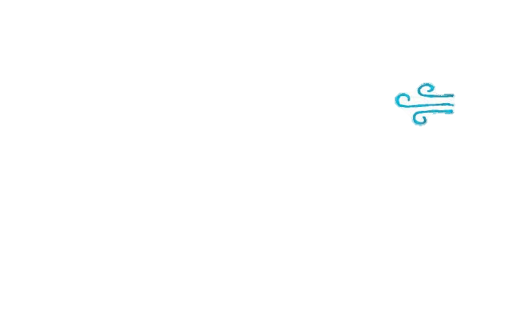 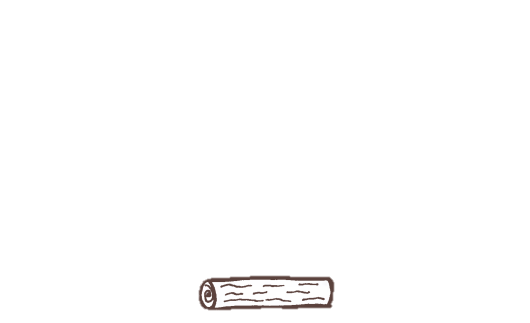 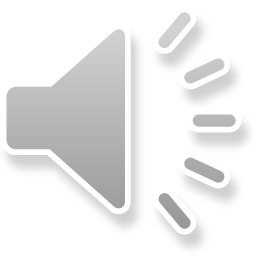 Brandtrekanten
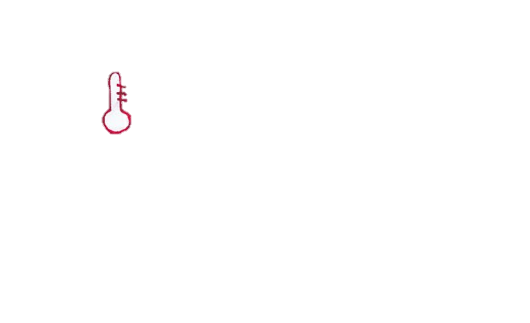 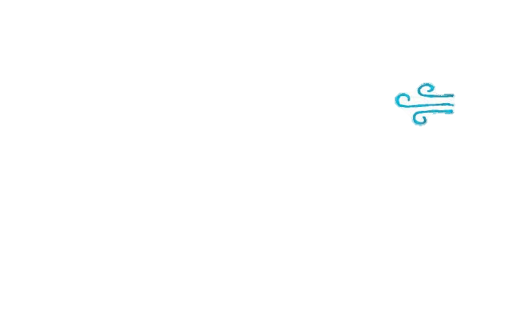 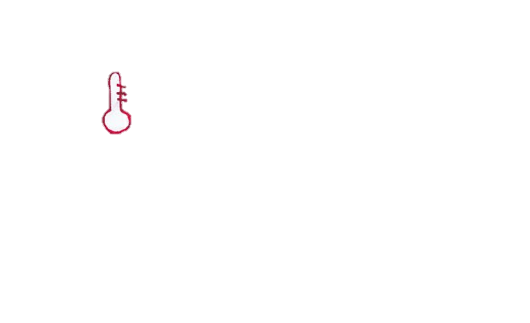 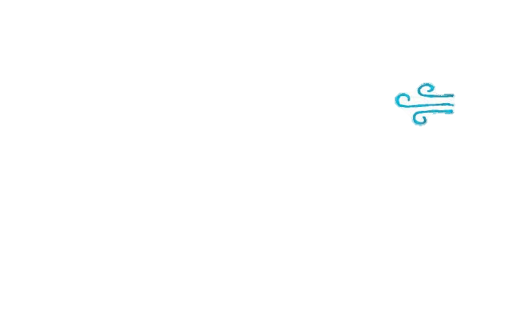 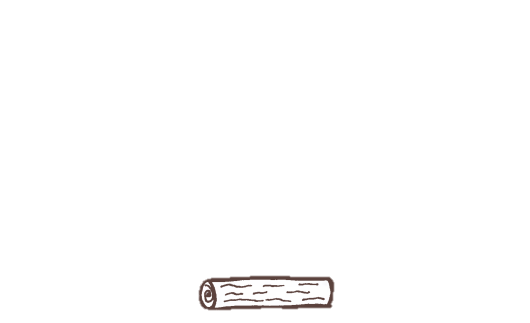 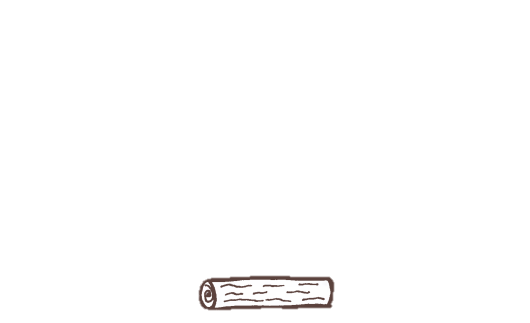 Det er forholdet mellem de tre elementer, der er afgørende. 
Det nødvendige behov for ilt og temperatur afhænger af materialet.
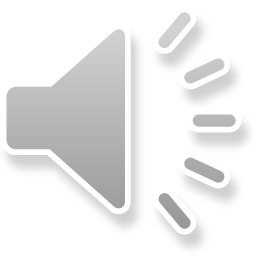 Brandtrekanten – Kemisk reaktion
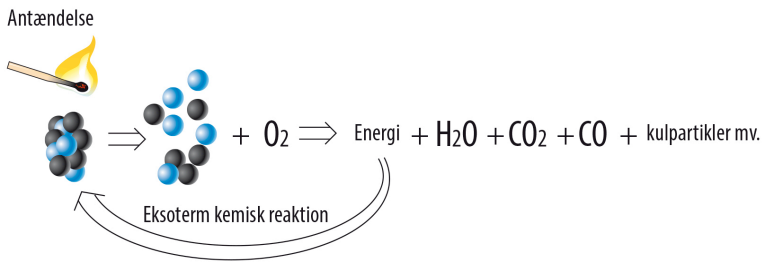 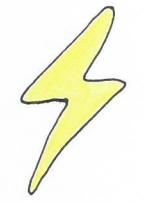 Venstre side  Højre side
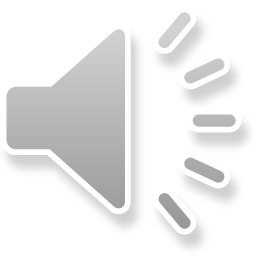 Brandtrekanten – Kemisk reaktion
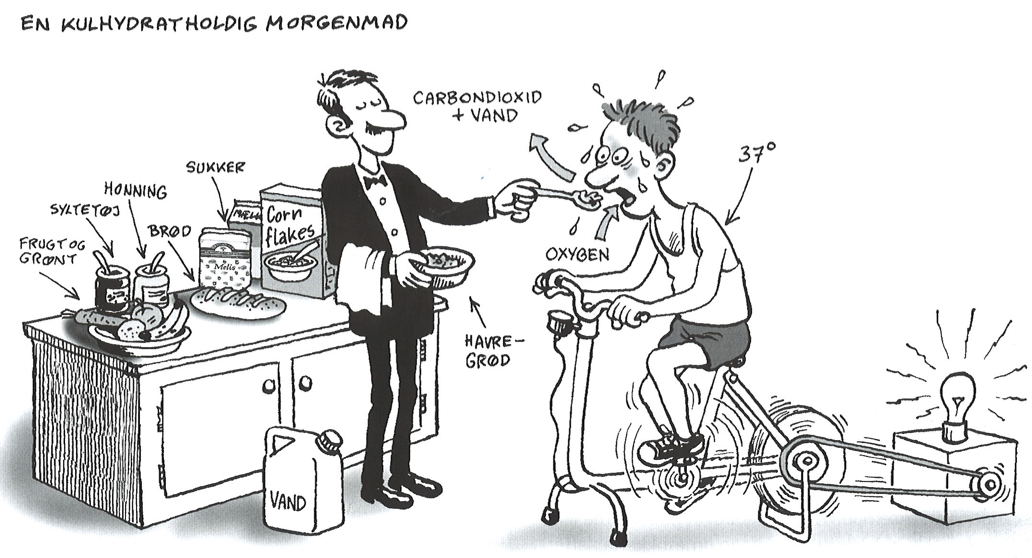 http://indtryklabs.dk/wp-content/uploads/2013/12/EnergiAlc.jpg
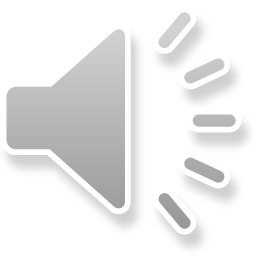 Brandtrekanten – Kemisk reaktion
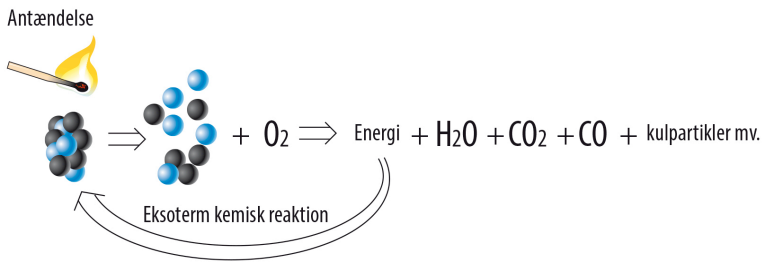 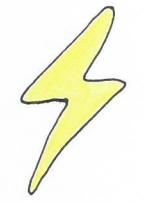 Venstre side  Højre side
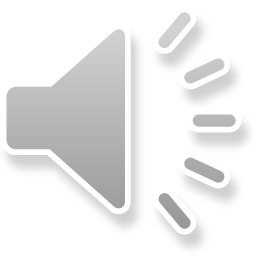 Brandtrekanten – Kemisk reaktion
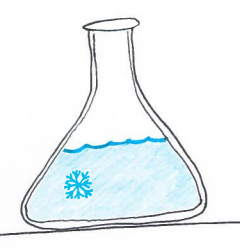 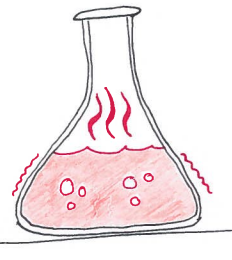 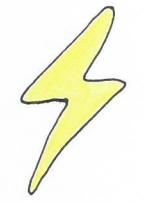 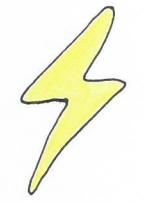 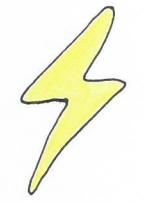 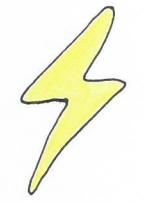 Endoterm
Sluger energi
Eksoterm
Spytter energi ud
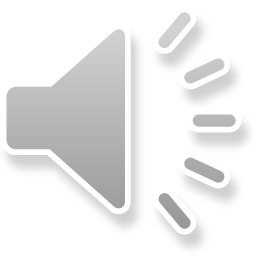 Brandtrekanten – Kemisk reaktion
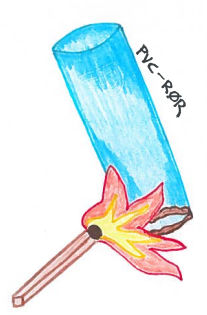 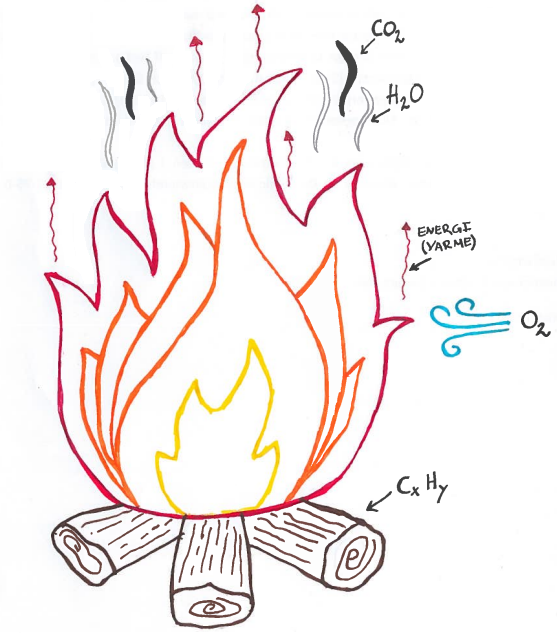 Endoterm
Sluger energi
Eksoterm
Spytter energi ud
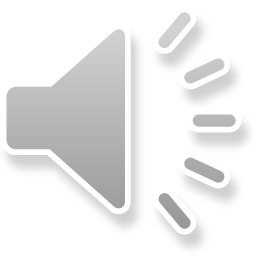 Brandtrekanten – Kemisk reaktion
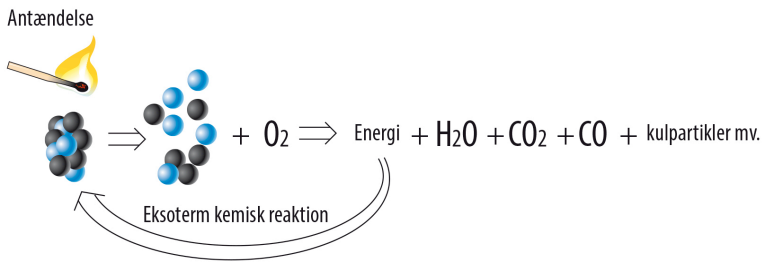 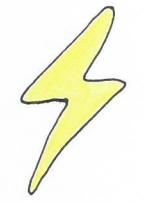 Venstre side  Højre side
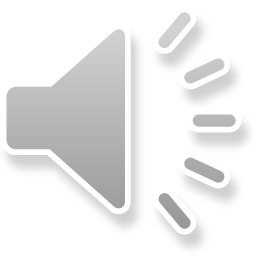 Brandtrekanten – Bålet i haven
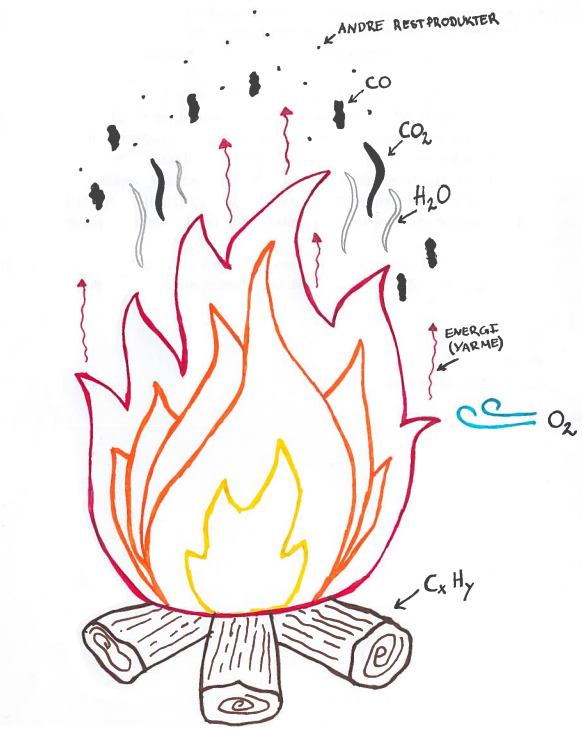 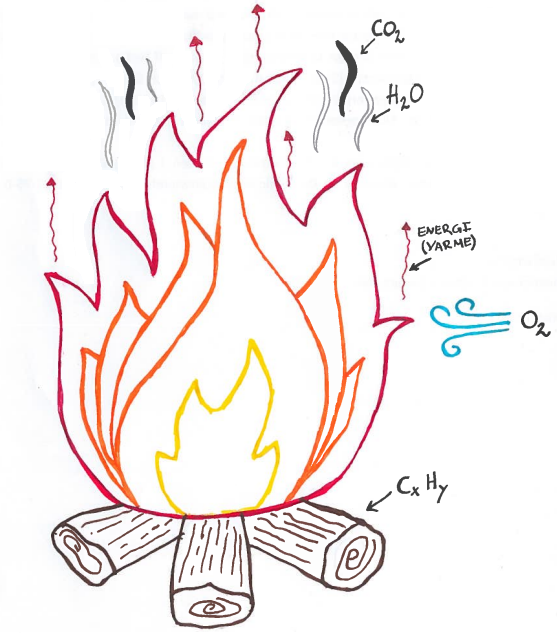 Fuldstændigt forbrænding
Det perfekte bål
Ufuldstændigt forbrænding
Typiske rumbrande
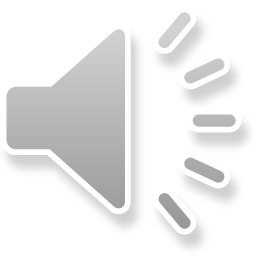 Brandtrekanten
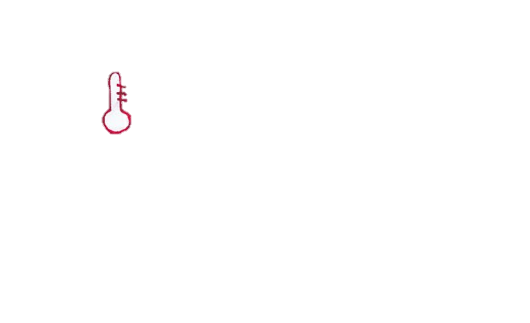 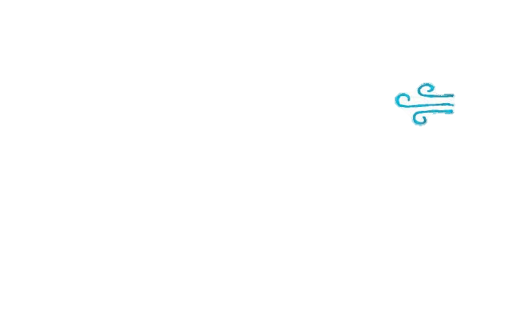 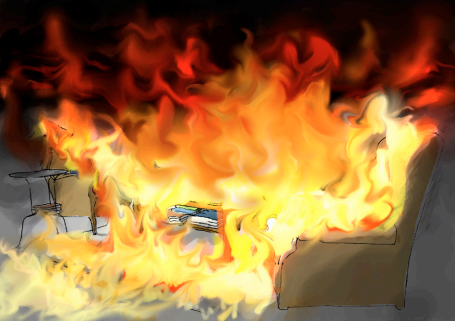 CO
H2
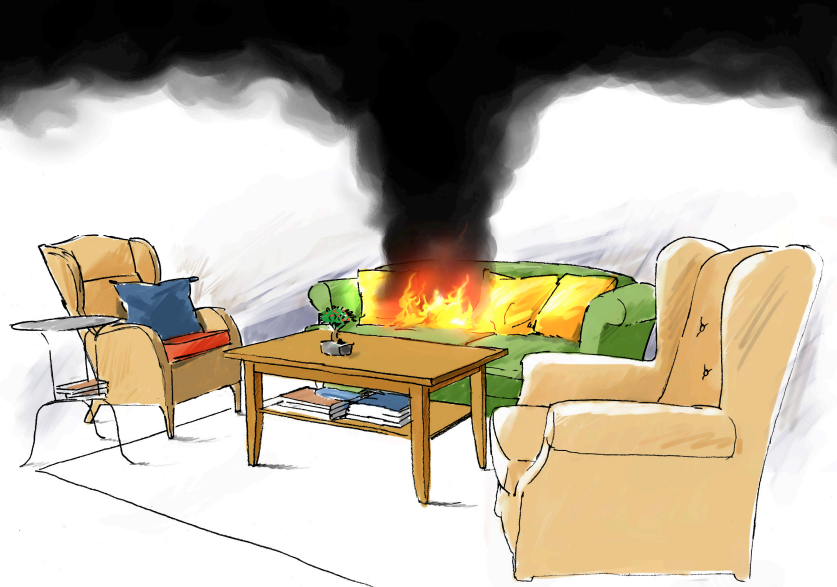 CO
H2
H2O
C
CO
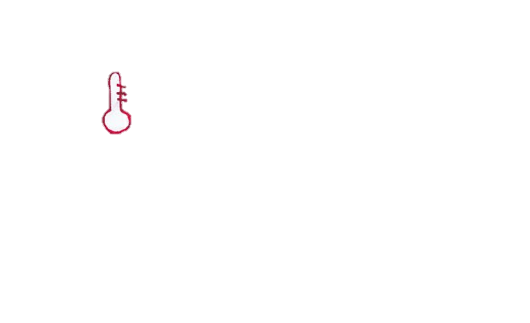 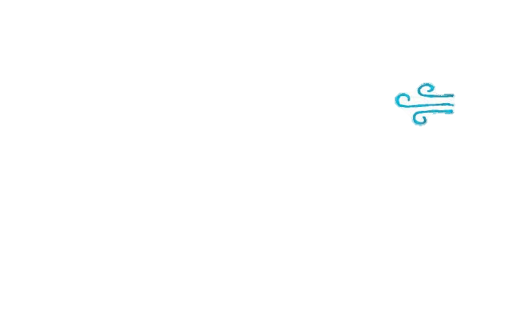 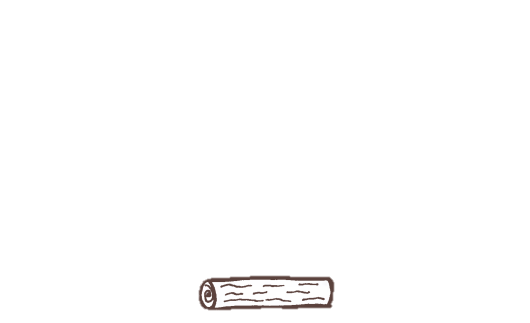 C
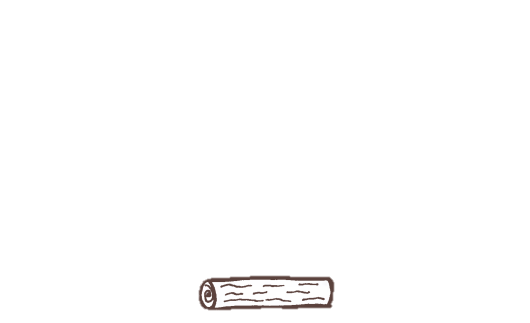 CO
C
H2O
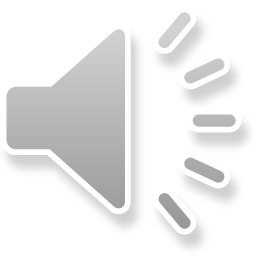